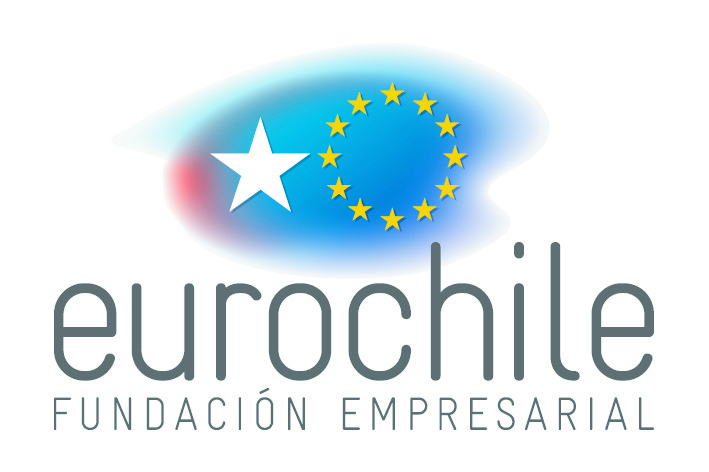 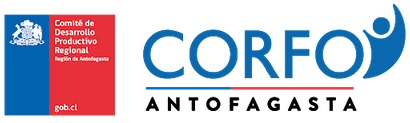 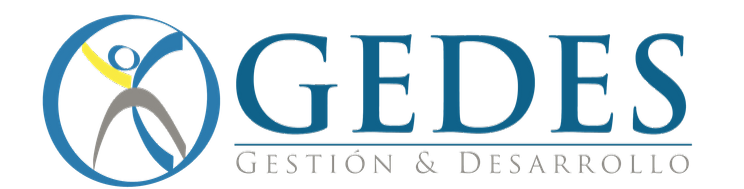 Proyecto “Fase de Desarrollo Proyecto NODO Internacionalización Turismo MICE”
TALLER N° 4
 “TÉCNICAS DE VENTA DEL TURISMO MICE ADAPTADAS A LOS SERVICIOS TURÍSTICOS”
Taller 4: Técnicas de venta del Turismo MICE adaptadas a los servicios turísticos
Carlota Herrera
NOVIEMBRE, 2020
PASOS A SEGUIR
1. Identificación de clientes
Para poder captar clientes, es necesario:

Identificar la actividad económica de la zona por sectores:
Ingeniería: minería, carreteras, puertos, montes, agrícola
Tecnología
Banca / Finanzas
Medicina
Automoción
Seguros
Astronomía
Científico: biología, física, química, matemáticas
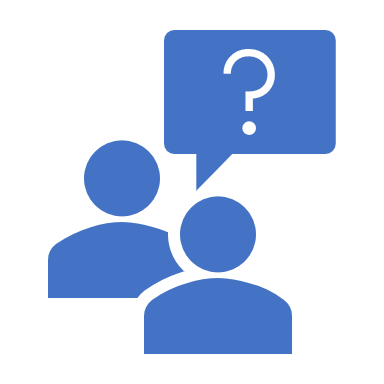 1. Identificación de clientes
2. Identificar a los posibles embajadores para unir sinergias con ellos y poder presentar proyectos en común.

Unir sinergias también entre los diferentes miembros del sector MICE: hoteleros, empresas de transporte, traductores, empresas de catering, Convention Bureau ya que cada uno tiene acceso a diferentes clientes.

Crear un programa de embajadores.
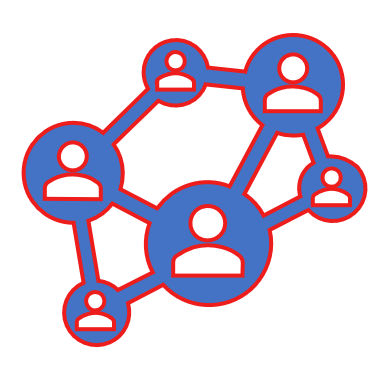 2. Identificación de las necesidades de cada cliente
Requerimientos comunes a todos los eventos que puede necesitar un cliente:

Conectividad 	
Alojamiento
Servicios de transporte
Gastronomía: restaurantes y empresas de catering
Sedes especiales
Servicio de traducción
Otros servicios como:
Imprenta
Señalética
Promotoras
Montaje de exposición
Audiovisuales
Actividades de “Team Building”
Cursos de cocina en equipo
Paintball
Excursiones turísticas por la región
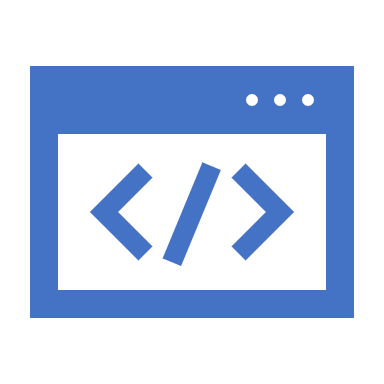 3. ventajas y desventajas del producto que ofrecemos
Una vez analizados todos los servicios que puede requerir un cliente debemos identificar:
Si lo tenemos  
Si es bueno
Si lo podemos mejorar
Si somos exclusivos, o si nuestra competencia ofrece un producto/servicio mejor

No lo ofrecemos
Pero podríamos ofrecerlo
Y en ese caso, cuando nos costaría, y cuando lo podríamos implementar.
4. elementos diferenciadores – USP (“Unique Selling Points”)
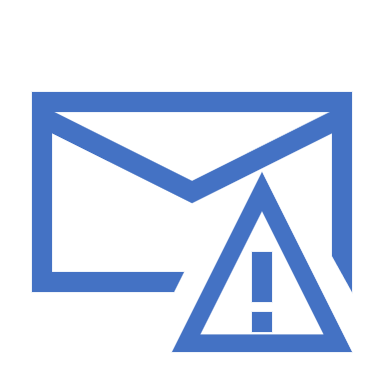 A través de las encuestas de satisfacción previas enviadas a los clientes analizar que es lo que les gusta de nuestro producto y que podemos mejorar. 
Las respuestas positivas hay que potenciarlas para mantenerlas: servicios ofrecidos, amabilidad del personal, ubicación, gastronomía, instalaciones, etc.

Todos los clientes son diferentes y por tanto demandan cosas únicas, que no iguales. Según el sector de la actividad, analizar lo que más le puede atraer. Por ejemplo:
Un congreso médico o científico busca un hotel de 4 estrellas con un precio accesible, con salas normales sin unos medios audiovisuales muy modernos.
Una reunión corporativa suele buscar hoteles exclusivos con autobuses de lujo para trasladar a sus participantes.
Un incentivo busca un hotel bueno con posibilidad de realizar actividades diferentes en la zona.
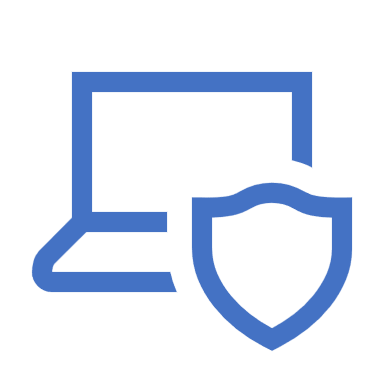 4. elementos diferenciadores – USP (“Unique Selling Points”)
Capacidad de reacción y adaptación a los imprevistos e incertidumbres.

Consultar las tendencias del mercado para ver si se cumple con los estándares de calidad que se demandan en el mercado actual, o nos estamos quedando obsoletos.

Analizar el tipo de cliente y también el tipo de evento que se va a realizar ya que cada evento requiere servicios diferentes según se trate de:
Congreso médico / científico
Conferencia corporativa
Viaje de incentivo
Lanzamiento de producto 
“Team Building” 
Exposiciones
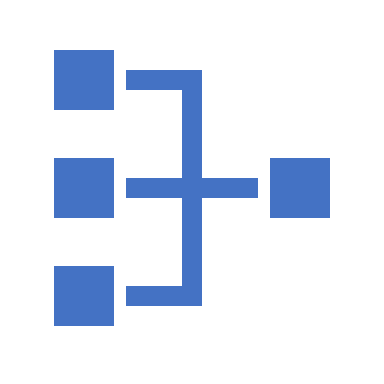 5. TÉCNICAS DE VENTA
PASOS A SEGUIR
Una vez identificados  los clientes potenciales y analizado nuestro productor para saber que podemos ofrecer, estas serían las tácticas de venta:
5. Cierre: Conseguir la confirmación del cliente
Para acompañar a la propuesta, se puede solicitar apoyo institucional a través del Convention Bureau, las cuales pueden colaborar ofreciendo los siguientes servicios:
Sedes especiales en la ciudad sin coste para la celebración de los actos sociales
Abonos de transporte gratuito a los participantes los días que dure el evento
Tours turísticos gratuitos para visitar los principales atractivos de la zona
Entradas gratuitas a los museos locales.
Señalética en la ciudad para dar la bienvenida a los participantes: aeropuertos, estaciones de tren, banderolas en las farolas. 

El coste y el complemento de la oferta de la región son determinantes a la hora de elegir un destino
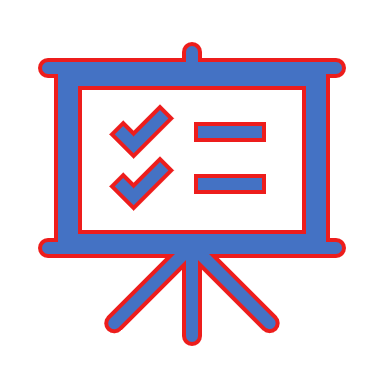 6. Post venta: Acciones de fidelización
A través de una encuesta de satisfacción se pueden obtener una idea del resultado del evento y la opinión tanto del cliente como del participante. Esta encuesta se puede realizar:
Directamente al cliente
O a los participantes. El Convention Bureau puede solicitar permiso durante los días del evento y realizar encuestas “in situ” a los participantes para evaluar su opinión sobre el destino y el evento en sí.
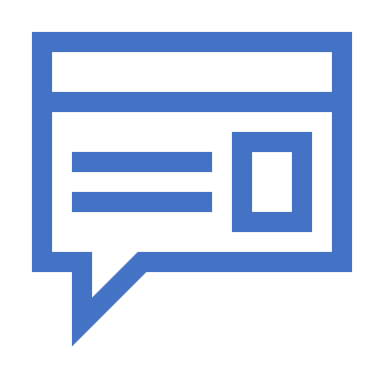 6. Post venta: Acciones de fidelización
A través de las redes sociales:
Las redes sociales son un escaparate muy útil a la hora de dar a conocer un destino o un producto. Al promocionar el evento que se está realizando se creará la inquietud y necesidad de otros clientes para celebrar su evento en esa región
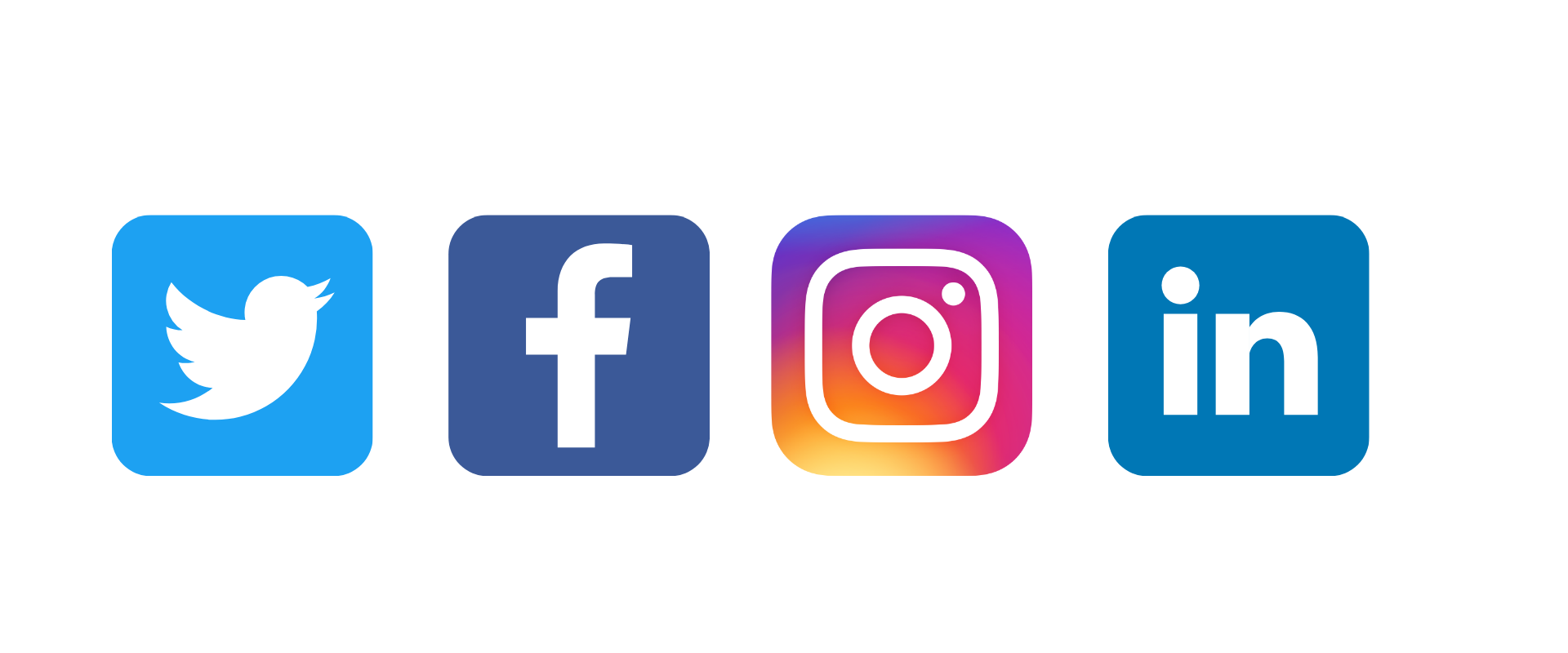 6. Post venta: Acciones de fidelización
CASO PRÁCTICO
Caso práctico
¡GRACIAS!